«Формирование и развитие толерантности и общегражданского единства в процессе  воспитательной работы»
В рамках Программы гармонизации межкультурных, межэтнических и  межконфессиональных отношений, воспитания культуры толерантности в   Санкт-Петербурге на 2011-2015 годы
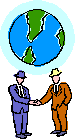 Проблема толерантности - одна из наиболее актуальных и сложных в современной науке.
Пристальное внимание исследователей к проблематике толерантности объясняется и четко выраженной тенденцией гуманизации науки, повышением интереса к проблемам личностного развития растущего человека, выделением важнейшей задачи воспитания, заключающейся в формировании у школьников гражданской ответственности и правового самосознания, духовности и культуры, инициативности, самостоятельности, толерантности.
Таким образом, одной из важнейших задач современной школы является воспитание у школьников толерантности как качества личности. Именно в младшем школьном возрасте создаются наиболее благоприятные условия для формирования социально-значимых качеств личности.
 В процессе изучения проблемы воспитания толерантности у детей было выявлено противоречие, которое заключается в том, что к настоящему времени известно достаточное количество сведений по решению проблемы формирования толерантности у детей, но не выделена технология воспитания толерантности, отсутствует научно обоснованная система педагогических средств воспитания толерантности у учащихся.
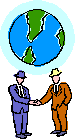 Цели программы:
формирование и укрепление установки на передачу ценностей толерантности и гражданского единства учащимся;
 обмен опытом и освоение новых методов и технологий формирования толерантности и общегражданского единства в воспитательной работе;
 формирование базы идей и технологий по укреплению толерантности и общегражданского единства в работе с классным коллективом.
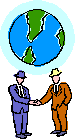 Понятие толерантности
Толерантность означает уважение, принятие и правильное понимание богатого многообразия культур нашего мира, наших форм самовыражения и способов проявлений человеческой индивидуальности. Ей способствуют знания, открытость, общение и свобода мысли, совести и убеждений. 

Толерантность - это не уступка, снисхождение или потворство. Толерантность - это прежде всего активное отношение, формируемое на основе признания универсальных прав и основных свобод человека.
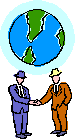 Воспитание
Воспитание является наиболее эффективным средством предупреждения нетерпимости.

Воспитание в духе толерантности должно быть направлено на противодействие влиянию, вызывающему чувство страха и отчуждения по отношению к другим. Оно должно способствовать формированию у молодежи навыков независимого мышления, критического осмысления и выработки суждений, основанных на моральных ценностях.
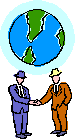 Необходимость приобретения современным школьникам  навыков толерантности:
из моральных соображений, если хотим жить в мире, в цивилизованном обществе

навыки толерантности нужно формировать у приезжающих, чтобы они понимали как себя вести, чтобы не вызывать агрессию

из-за терроризма возникает негативное отношение к людям других национальностей, это нужно искоренять

для собственной безопасности

мигрантов много, им нужно адаптироваться

надо приучать детей быть терпимыми ко всем людям, все мы разные, надо общаться и жить в коллективе, одному не прожить

развитие толерантности сейчас - безопасность будущего

 современный мир очень вариативен и быстро меняется, это поможет ребятам быстрее приспособиться к этим условиям
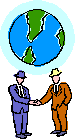 Необходимость приобретения современным школьникам  навыков толерантности:
агрессивность детей по отношению к мигрантам - бич нашего времени, надо искать пути решения

нужно создавать в классе демократическую атмосферу, воспитывать детей в духе мира, прививать уважение друг к другу, терпимо относиться ко всем , вне связи с национальной принадлежность людям

  навыки общения должны быть у всех, необходимо учить детей уступать друг другу, спокойно договариваться друг с другом

         навыки толерантности (нахождение компромиссов, выслушивание оппонентов) пригодятся в будущем

толерантность - необходимый элемент системы ценностей, который д.б. у каждого человека

существуют проблемы межкультурного взаимодействия

сейчас многие думают только о себе, часто забывая о близких людях и других окружающих

 это повышает общий культурный уровень детей
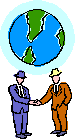 Возможные мероприятия для оптимизации процесса адаптации детей-мигрантов к условиям обучения в петербургской школе.
внешкольная деятельность, совместные мероприятия, общественные поручения, творческая деятельность
классные часы
беседы с детьми и родителями
доброжелательное отношение, комфортная атмосфера
работает социальный педагог/ психолог/служба сопровождения
игры по толерантности
праздники
беседы с учителями
методическая поддержка, пособия и программы по воспитанию толерантности
"всё"
тематические мероприятия по ознакомлению детей с достижениями культуры мигрантов
дошкольное отделение
работает проект «Толерантность»
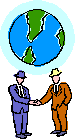 Возможные мероприятия для оптимизации процесса адаптации детей-мигрантов к условиям обучения в петербургской школе.
специальные мероприятия на уровне города
открытие педагогических центров - курсов для преодоления языкового барьера и психологической адаптации
знакомить учащихся с традициями других народов, больше информации о жизни, культуре других национальностей
организовать специальные группы(классы) по национальному признаку
совместные интересные дела в классе способствуют дружбе всего класса
показ художественных фильмов
дополнительные занятия по знакомству с русской, петербуржской культурой, воспитывать уважение к ней
развитие внутренней культуры самих мигрантов
другая шкала оценки успеваемости для этих школьников
учить русский - на курсах, дома, дополнительные занятия
работа с родителями мигрантов
проводить тренинги
создание специальной организации, пропагандирующей толерантность, проводящая определенные занятия
проводить обучающие семинары для педагогов и родителей
содействие родителей и педагогов школы к условиям обучения
беседы с классом
дополнительные образовательные программы
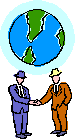 Толерантность означает уважение, принятие и правильное понимание других культур, способов самовыражения и проявления человеческой индивидуальности.